Lee Jae-song
A CryptanalyticTime-Memory Trade-off
1
[Speaker Notes: Hello, here is my presentation of Martin Hellman’s paper, named “A Cryptanalytic Time-memory Trade-off”.
The paper was originally published at 1980(Nineteen Eighty), but it is still effective and many researchers have tried to improve the basic idea until now.
I’ll briefly explain the background that the idea was born, the core idea and its mathematical verification, and further developments.]
Introduction
How to cryptanalysis DES?
C = EK(P)
E is DES encryption funtion
K is a key, 56-bit. 
P is a plaintext, C is a ciphertext, both 64-bit
Chosen-plaintext attack:
For a chosen plaintext P and a related ciphertext C,find the value of K among N=256 possible values.
2
[Speaker Notes: Supppose we are about to attack DES, which converts 64-bit plaintext into 64-bit ciphertext, with 56-bit key.
Fortunately, we are able to do under the chosen-plaintext attack – that is, we can modify plaintext input so get corresponding ciphertext, while knowing nothing about the key.
However, we don’t know any effective attack against DES, so we decide to find the key among a large keyset.]
Need of Trade-off
Method 1. Exhaustive search
Calculates C for all possible keys
Requires 256 time, small memory
Method 2. Table lookup
Find C from prepared table
Requires 256 memory, small time
Both requires huge cost
How to use reasonable time and memory?
For example, N2/3 time and N2/3 space?
3
[Speaker Notes: There are two ways that are trivial to think, but nowhere trivial to achive cryptanalysis.

The first method is exhaustive search, also known as brute-force attack. It attacks by substitute all keys to DES encryption machine until the right ciphertext is out.
It is quite effective for small keys, but in this case the number of keys is 2^56[two to the power of fifty-six], approximately 7 times 10^16[ten to the power of sixteen], or 70 peta unit. It requires practically too many time.

The second method is table lookup, it is nothing more that precompute all values and stores them, and find the value if needed.
In this case, it requires littel time but terrible amout of memory.

Then, is there a way to trade-off time and memory? If there is a way to find the key with relatively shorter time, and relatively smaller memory, the computation will be more practical.
Suppose we have an method that it requires only N^2/3 [N to the power of two thirds] time and space? In this case, N^2/3 is smaller than 200 gigaunits. The values are now quite small.]
Hash Chain
Idea: make “chains” of key K and ciphertext C.
K0 → K1 → K2 → … → KtC0 → C1 → C2 → … → Ct
where Ci = EKi(P) and Ki+1 = f(Ki).
Save only both ends of chain (K0, Kt)
We can “recover” keys and ciphertexts again,if f is well-designed.
Actually what is f?
Hash function related to encryption function
4
[Speaker Notes: The key idea of Hellman’s original paper is to arrange keys for special way, so we don’t need to remember intermediate keys if we know how to recalculate them.
If we don’t save intermediate values, then there will be a huge amount of space saved.
However, if we have to re-calculate ciphertexts from each key again, the time amount is as same as brute-force method.
So, the next key of the chain must be related to ciphertext of previous key. What is the function specifically?]
Hash Chain
P is 64-bit, so EK(P) is also 64-bit
K is 56-bit

Some reduction function R: 64-bit to 56-bit
Ex) drop lower 8 bits of input, or higher 8 bits, ...
f(K) = R(EK(P))

K1 = R(EK0(P)), K2 = R(EK1(P)), ...
5
[Speaker Notes: Let’s try to make such a function. DES encryption requires 64-bit input and 56-bit key, and produces 64-bit output.
Then, here is a point: we will use the 64-bit output for the next key.

There is a size difference between output and key, so we reduce the output into 56-bit value. How?
There are so many ways to achieve it, including that dropping lower 8 bits, higher 8 bits, or adding lower bits with higher bits.
Then, we can construct a key chain, which also implies reduced ciphertext information inside.]
Hash Chain
Once we get some ciphertext C = EK(P)
We remember K0, Kt
Y1 = R(C) = R(EK(P)) = f(K)  ∴ K → Y1
Check: Y1 = Kt?
If true, f(K) = f(Kt-1) so maybe K = Kt-1,or just a false alarm.
Compute Kt-1 from K0, and check if EKt-1(P) = C.
If false, always K ≠ Kt-1.
6
[Speaker Notes: So here is a key chain of length t. How we compute with the chain?
Here we get some ciphertext C via chosen-ciphertext attack. We compute Y1, the reduced 56-bit value.
By definition, Y1 is next value of K in the key chain.
Y1 may be a member of original chain or not. What if Y1 is a last value of the chain?
Then there is a high possibility that K is as same as K t-1. Here we say high possibility, since K and Kt-1 are reduced from 64-bits to 56-bits,
so their original values may differ. We restore K t-1 from K0 and substitute K t-1 into DES machine so we can verify if the output is as same as C or not.
In the other hand, if Y1 and Kt differ, then their original values also differ.]
Hash Chain
If failed, compute Y2 = f(Y1) = f(f(K)),
Check: Y2 = Kt?
If true, f(f(K)) = f(f(Kt-2)) so maybe K = Kt-2.

Compute Y1, Y2, Y3, ..., Yt until we find the key.

O(t) time, with 2 memory space.
7
[Speaker Notes: If we didn’t get a key, try next item. Compute Y2, compare to Kt. If they are same, then original two values may be same. We can do this verification cycle until we find the real key or find out the chain has no key we want. Here we spent t comparisons to the key, but faster than exhaustive search. We also spent only small portion of memory, not proportional to length of key chain. This is the basic idea for trade-off.

Actually, As the chain becomes longer, the possibility of false alarm increased and so we don’t want let chain too long, then how to cover all key space?]
Hash Chain
Extend: make m chains!
Choose some initial values randomly (SPi) (1<=i<=m)
Xi0 = SPi, Xij= f(Xi,j-1) = f j(SPi), EPi = Xit
Save (SPi, EPi) only
8
[Speaker Notes: The possible answer is to use several chains.
The basic structure is same; precompute many chains and remember both ends of chain only. Here we need some more memory, but still acceptable.
This struct also has a opportunity to compute in parallel. Each chain is assigned to different process, and compute simultaneously[simlteiniusly].]
Hash Chain
But, what if Xij = Xi’j’ for some values?
X11 = X23, f(X11) = f(X23), X12 = X24, X13 = X25, ...
“collide and merge”
We may ignore the defect for small overlaps
9
[Speaker Notes: However, there is also a possible defect of the table; What if two chains collide? By the nature of function f, The next values will also collide.
So once a collision occured, then two chains merge and it becomes a waste of memory and time.
We here assume that the problem of merging is not so critical (as the author claimed), if the table size is not too big. We have to find other extension to cover all keys.]
Hash Chain
Extend more!Generate many tables, with different hashes
10
[Speaker Notes: Yes, multiple tables. The important point is that we use different reduction function for each table.
Then, even if two values of different tables collide, next values are totally different, so no merging occurs.]
Probability of Hash Chain
It is a probabilistic method!
Probability of success for each table is



If mt2 <<  N, it is approximized to
P(S) >= mt/N
P >= 1 – (1 – mt/N)l, l is the number of tables
So we need to generate l = (N/mt) tablesto achieve P ≒ 1.
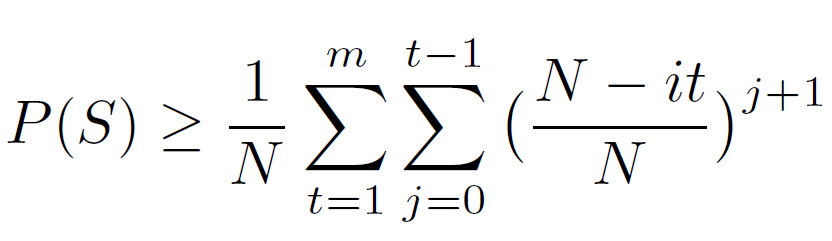 11
[Speaker Notes: So we looked at the structure of hash tables. But it is actually a probabilistic method, meaning that there is a probability of success to find key, and a probability of failure.
We have to rise the probability to approximately 1, meaning that the hash table covers almost all key.
Since each hash table works independently, we need to find each probability for one table.
Here is the result: The probability of success rate is like this, the formula looks complicated but it is approximately mt/N [mt over N].
So the number of tables needed is likely N/mt.]
Probability of Hash Chain
Pf) Since P(S) = E(# of keys)/N,
P(S) = sum P( Xij is newly appeared )
“new”: not appeared in previous rows or in this row yet
P(Xij is new) >= P(Xi0, Xi1, ..., Xij are new)
= P(Xi0 is new) * P(Xi1 is new | Xi0 is new) * ...* P(Xij is new | Xi0, Xi1, ..., Xi,j-1 are new)
P(Xik is new|...) = (N - # of keys until now )/N>= (N-it)/N
∴ P(Xij is new) >=
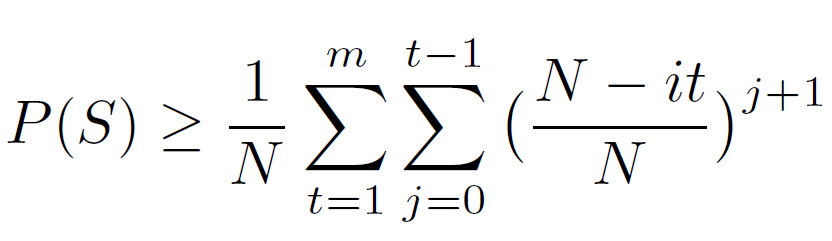 12
[Speaker Notes: Here is the proof of the probability; (may be skipped if no time)

[TODO]]
Probability of Hash Chain
The expected value of false alarm per table isnot so high:

If mt2 = N, E(F) <= ½
One false alarm:at most t operations requiredthe computation is increased at most 50%
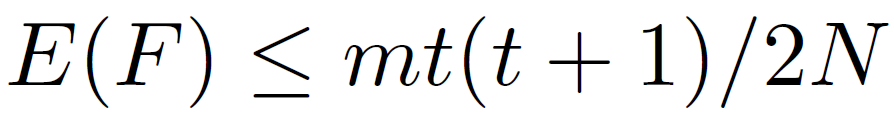 13
[Speaker Notes: We also need to prove the false alarm rate is statistically not high. The expected occurrence number is bounded by this formula.
In the DES example, we will set m and t values such that mt^2 = N. Then the expected value is at most half,
It means that]
Implementation
DES: 256 ( ≒ 7*1016 ) keys
Let N = 1017, ignoring overlap
What values for m, t and l?
[1] chooses m = 105, t = 106 after some trial&error
P(S) = 10-6, so l=106 tables are needed
ml = 1013 memory required
Compared to table lookup: 7*1016 memory
tl = 1012 computation required
Compared to exhaustive search: 7*1016 time
14
[Speaker Notes: Let’s apply the hash table method to DES. It uses 56-bit key, so there are 2^56[two to the power of fifty-six] keys.
By letting the value 10^17[ten to th power of seventeen], we will “overcompute” for some space, and it gives us a chance to assume neglectable overlap.
How about the actual size of each table? It depends on various implementation environment, so it is not an easy task.
The author chooses the values after trial and error, and get these values.
Finally, required memory amount is approximately 10^13, and computation amount is 10^12. Both values are now quite decreased compared to table lookup or exhaustive search.]
Implementation
Performance graph of RainbowCrack [4]
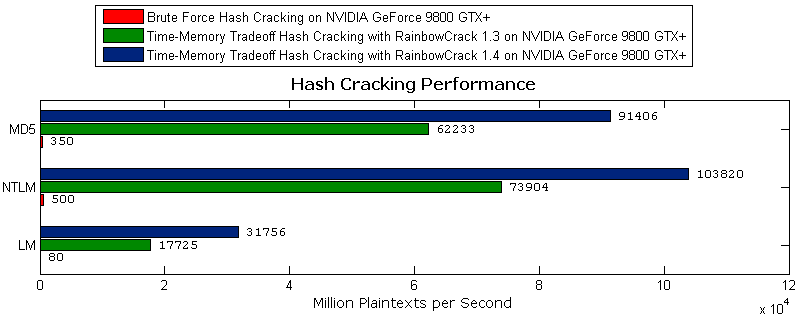 15
[Speaker Notes: Here is the real performance graph of current implementation named RainbowCrack.
This program is designed to dominate several hash functions like MD5, using hash table technics explained just before.
The program can be run without precomputed hash table, but you see that it is terribly slow.
The program provides precomputed hash table which is about 2 gigabytes or 32 gigabytes.
Then the performance grows dramatically; The computation speed increased to 200 or 300 times, compared to brute-force. Trade-off method works practically.]
Some Notes
It is basically for chosen-plaintext attack,but also applicable to:
Synchronous stream cipher (known-plaintext)
C[t] = P[t] ⊕ EK[t], no need to choose plaintext
Partially known-plaintext attack
Generate each table for possible plaintext
hash functions

Further improvements?
16
[Speaker Notes: Ok, we looked at the trade-off method. We assumed that we attack DES under chosen-ciphertext attack.
It is not a impractical assumption, but somewhat strong assumption. Can the method be extended for relaxed assumptions?
The simplest thought is to apply to synchronous stream cipher under known-plaintext attack.
Here, Synchronous stream cipher is simply a random number generator with a key, and it generates numbers independent to plaintext.
The numbers are simply XORed to plaintext, and it’s ciphertext. We strip plaintext by XOR again, and we get pure stream cipher values.
Actually, unsynchronous stream cipher generates numbers dependent to plaintext, so in this case we need chosen-plaintext attack again.

The second case is that we know the plaintexts have special structure, with small changes only. In this case, we can generate tables for all changes.
For example, plaintext has only one-byte variations and the changed value is alphabet and upper-case. Then we generate 26 tables.
This method will not work if there are too many variations, since the required time and memory will be exponentially increased.

The third case is really useful adoptation. Hash functions. Hash functions are special functions that digests variable-length message to fixed-length message.
If the hash function is well-designed, you are not able to get “reversed” value of the output, except for brute-force.
Here brute-force method can be extended to time-memory trade-off, as seen before, RainbowCrack.]
Further Improvements
Rainbow Table: P. Oechslin. [2]
Avoids collide-merge problems
Different hash function per each iteration,not per each table.
May collide with same probability, but not merge
X11 = X23, f2(X11) ≠ f3(X23)
f1
f2
f4
f3
17
[Speaker Notes: We see that if two chain of same table collide, they merge. Oechslin desinged a new modification to avoid merging problems.
The idea is to use different hash function per each iteration, not per each table.
Then two chain may still collide, but now they don’t merge since different hash function is used for different iteration.
Now we don’t need to make many tables, but just a huge single table only.
This idea is called “Rainbow Table”, and it is widely used for hash function crackers, like RainbowCrack just seen before.]
References
[1] M. Hellman. A cryptanalytic time-memory trade-off. IEEE Transactions on Information Theory, vol. 26, no. 4, 1980.
[2] P. Oechslin. Making a faster cryptanalytic time-memory trade-off. CRYPTO 03.
[3] Rainbow table, Wikipedia. (last visited Feb. 21, 2010)
[4] Project RainbowCrack. (last visited Feb. 21, 2010)
18
Q?
19